NSRL Time Meeting Report
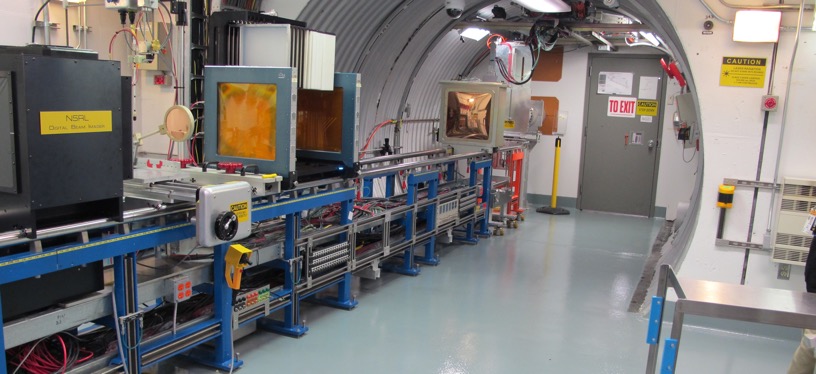 30 April 2024
Michael Sivertz
Schedule for this week
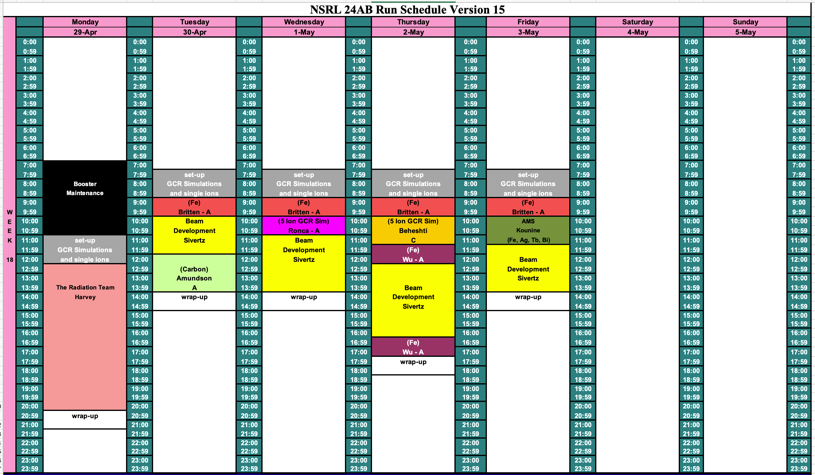 Schedule for next week
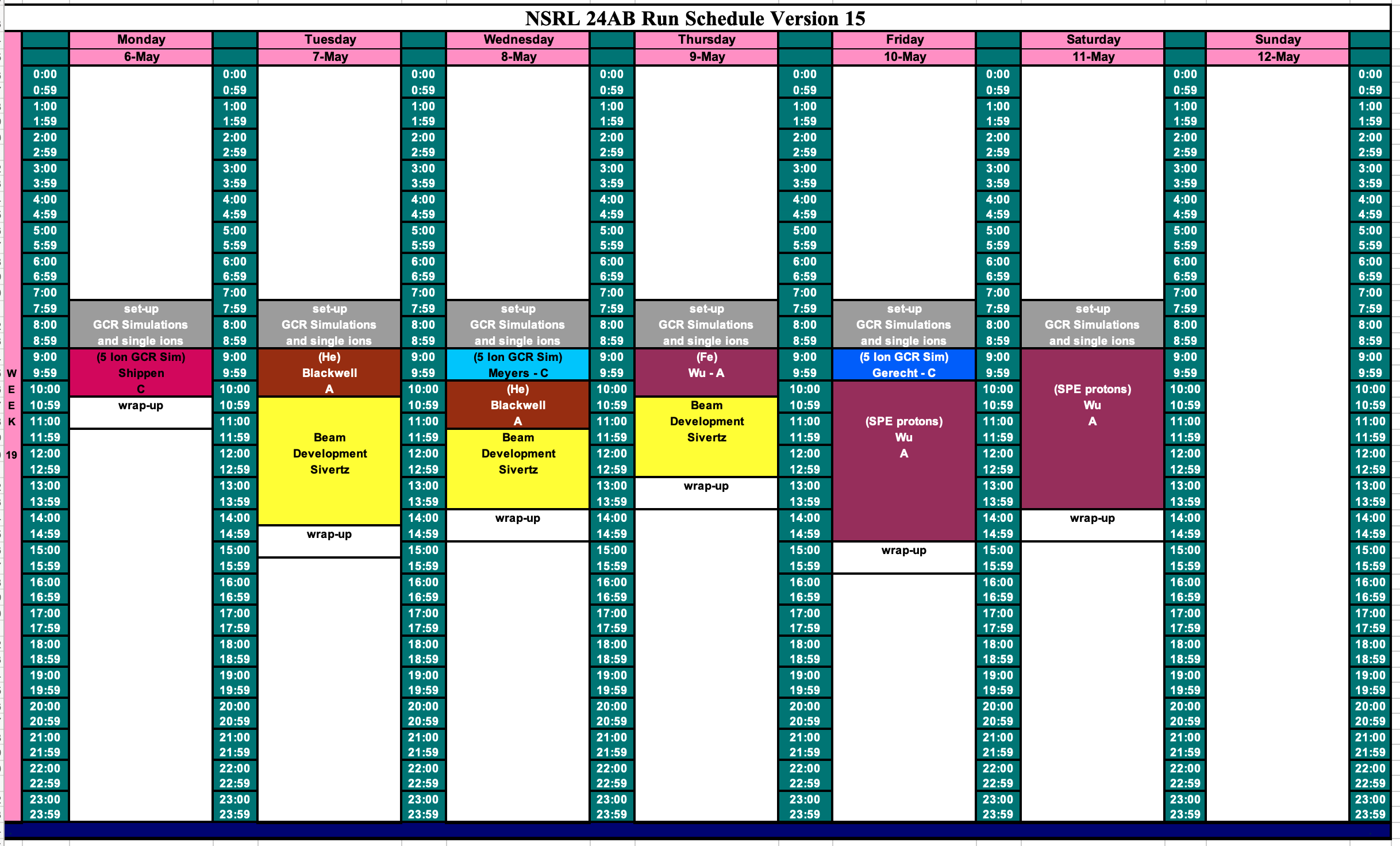 Future Schedule
Additional beam development time available in August (13 – 25 August Shutdown) for noble gas ions from EBIS and a few days of proton beam from EBIS. 


NASA Radiobiology runs from now through 1 June.

Electronics testing again until the end of September.
NSRL Shutdown from 13 – 25 August 2024.
NASA Radiobiology in October – November.
Booster Shutdown December – January.
30 April 2024